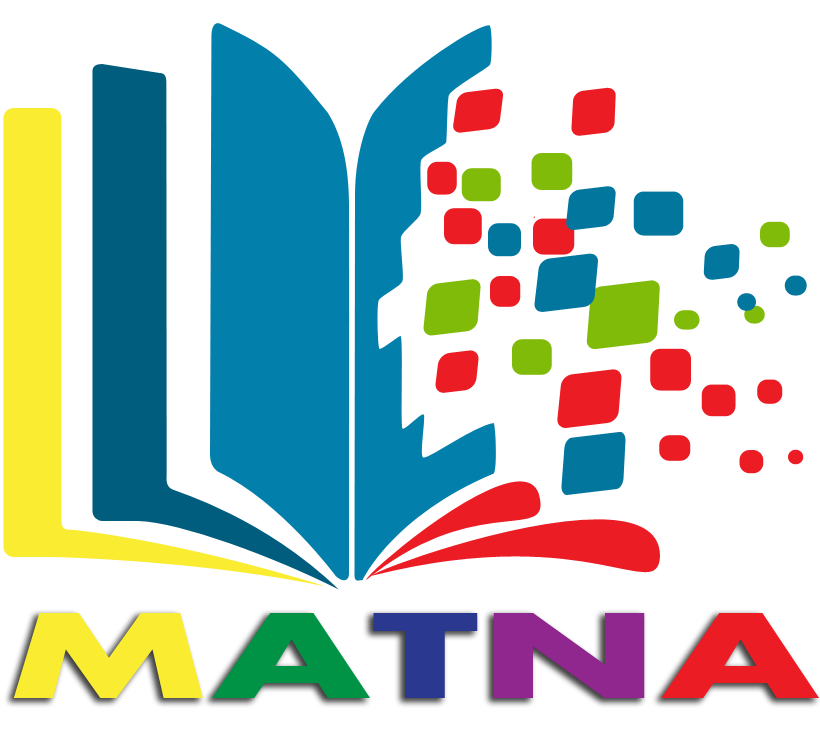 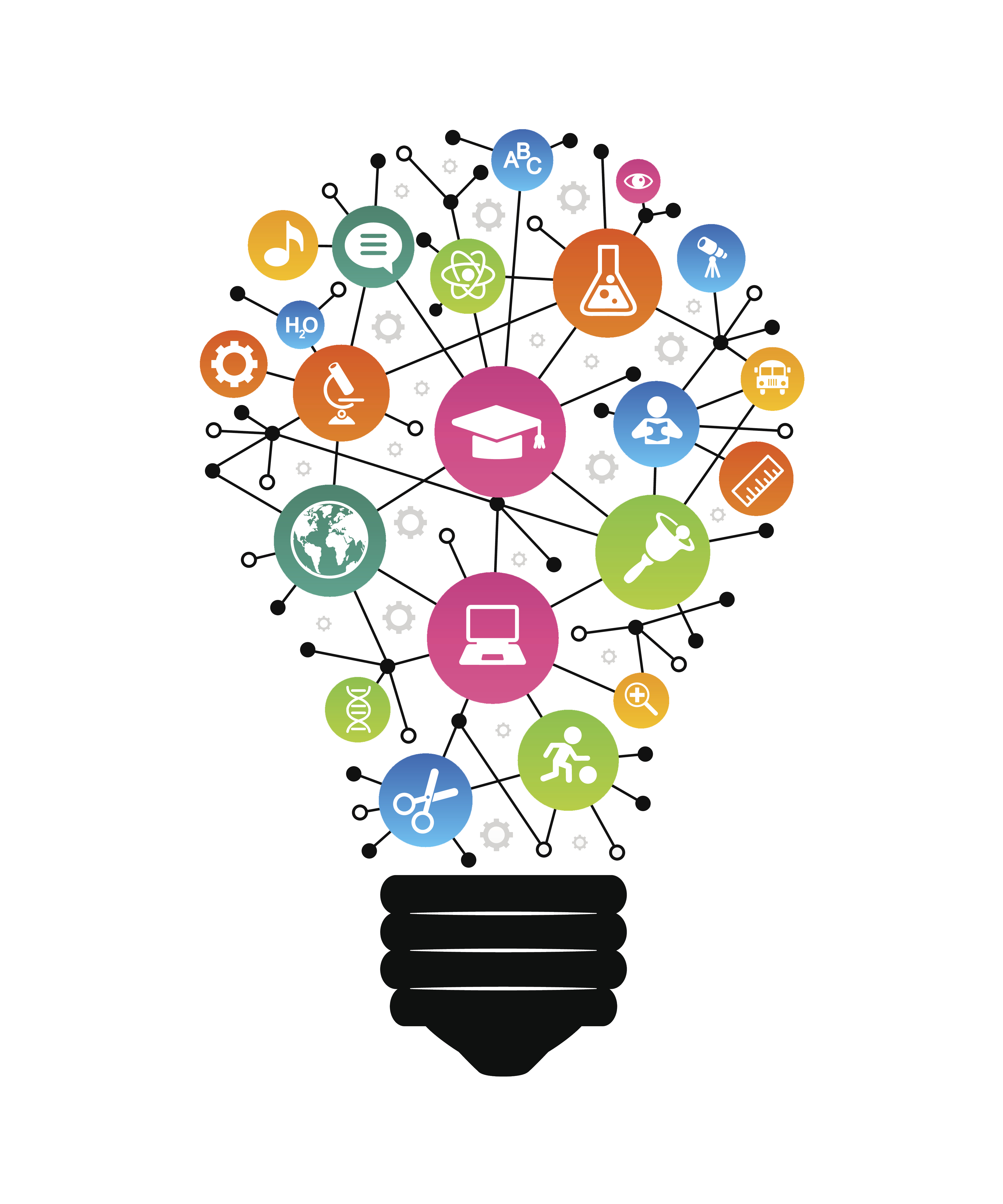 متنا
مدیریت آموزش و توانمند سازی نیروی انسانی
راهکاری نوین در آموزش سازمانی
لزوم آموزش سازمانی
تغییر روز به روز  تکنولوژیها و فناوری ها
پیچیدگی مشاغل و عملکرد سازمانها
افزایش رقابت بین شرکتها
حوادث و ضایعات ناشی از عدم  آموزش
ماشینی شدن فرآیندها
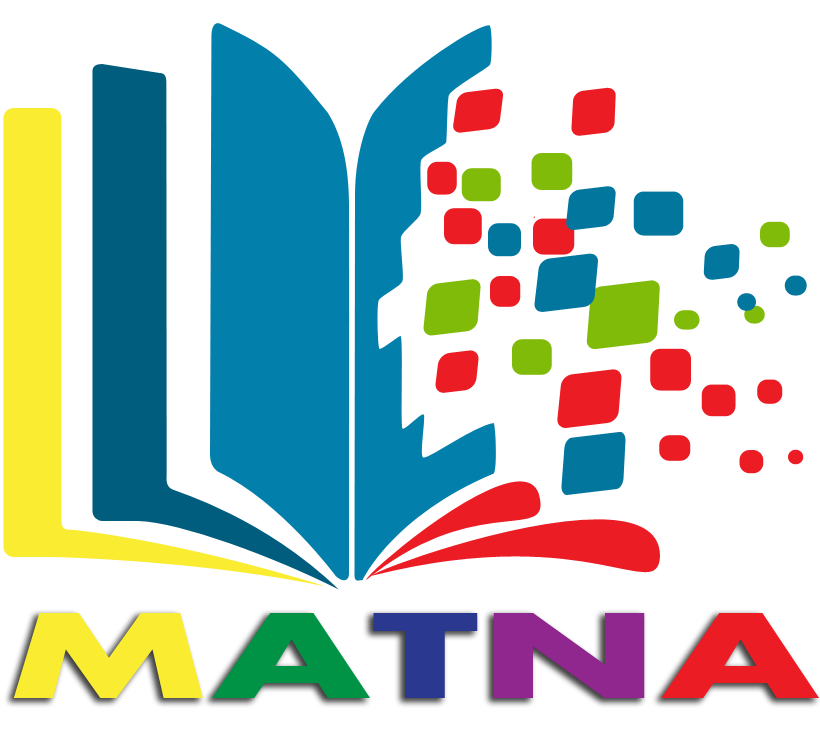 اهمیت و مزایای آموزش سازمانی
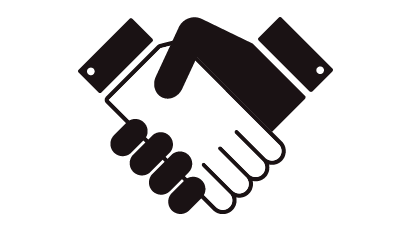 رضایت شغلی و اعتماد به نفس کارمندان
عملکرد استاندارد
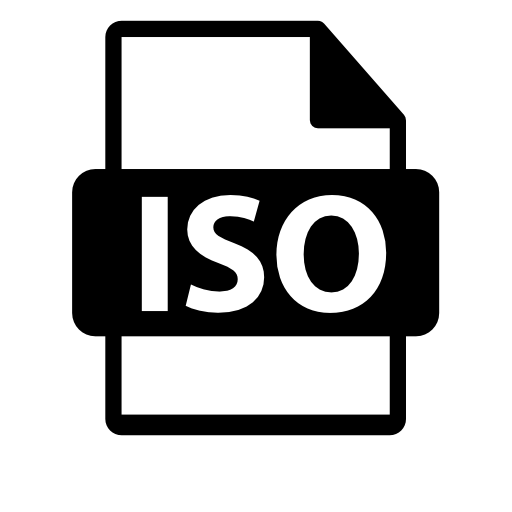 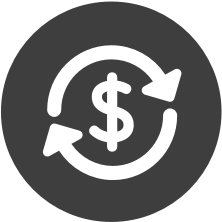 کاهش هزینه ها و افزایش بهره وری
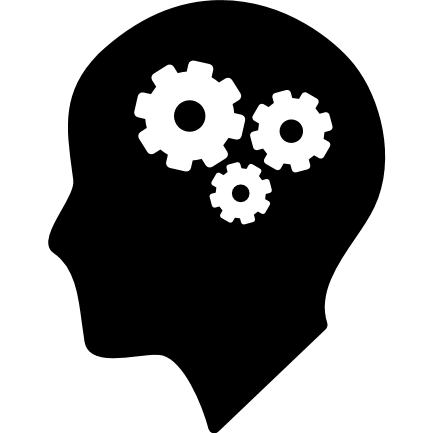 افزایش مهارت ها و قابلیتها
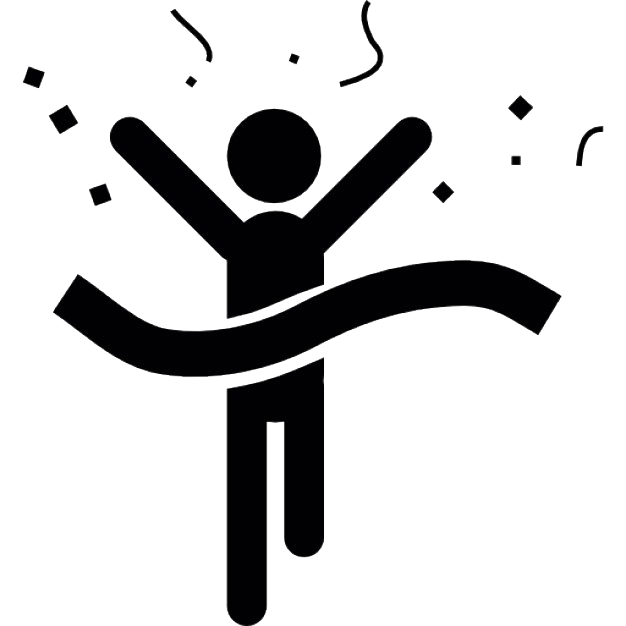 پایداری شرکت و قابلیت رقابت
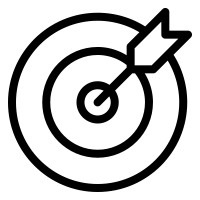 هم راستا شدن با اهداف شرکت
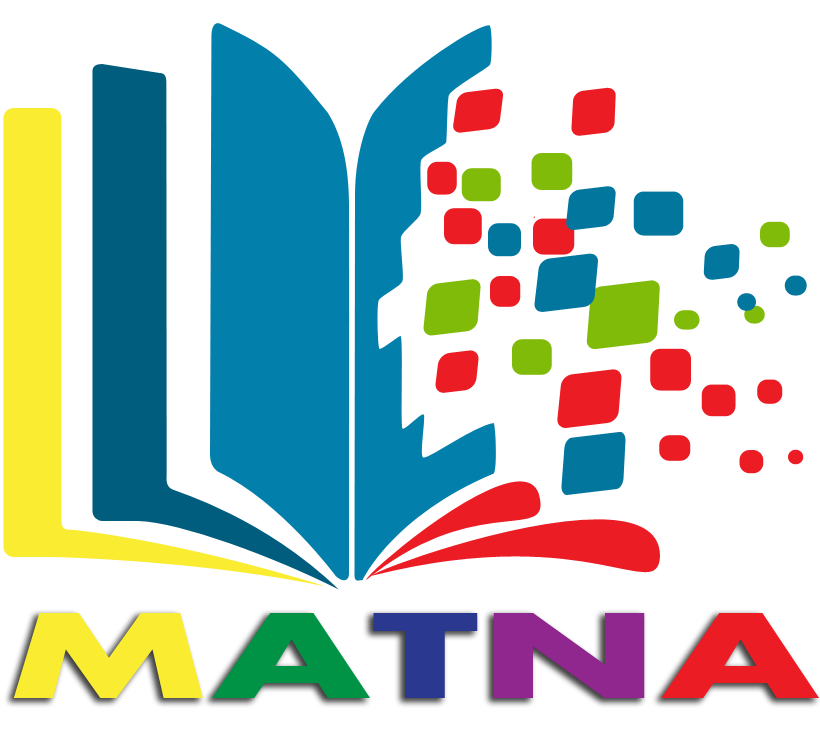 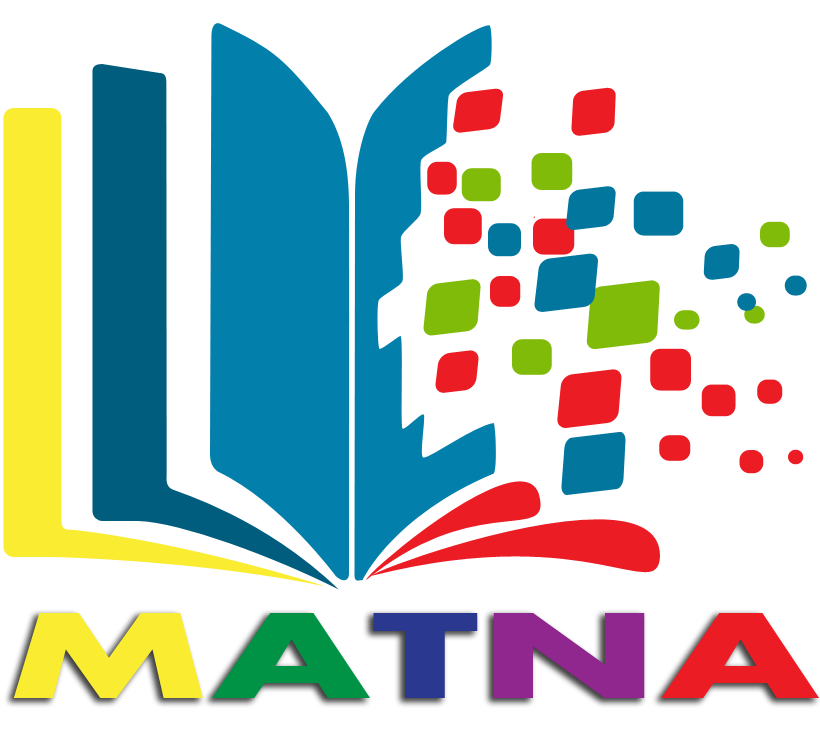 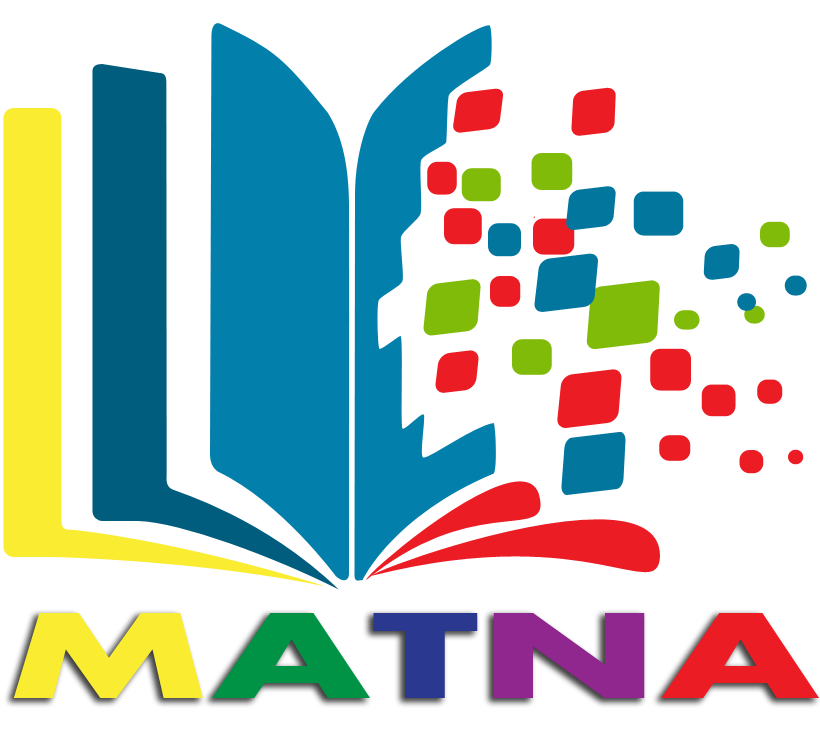 راهکاری نوین در آموزش سازمانی
چرا متنا
قابل انطباق با ساختار انواع شرکتها و سازمانها
پشتیبانی سریع و قابلیت توسعه
پویایی و قابلیت شخصی سازی
گزارش گیری  راحت و  نا محدود
رابط کاربری راحت
امکان ارتباط با سایر سیستمها و درج از فایل اکسل
مطابق با آخرین استاندارد های بین المللی
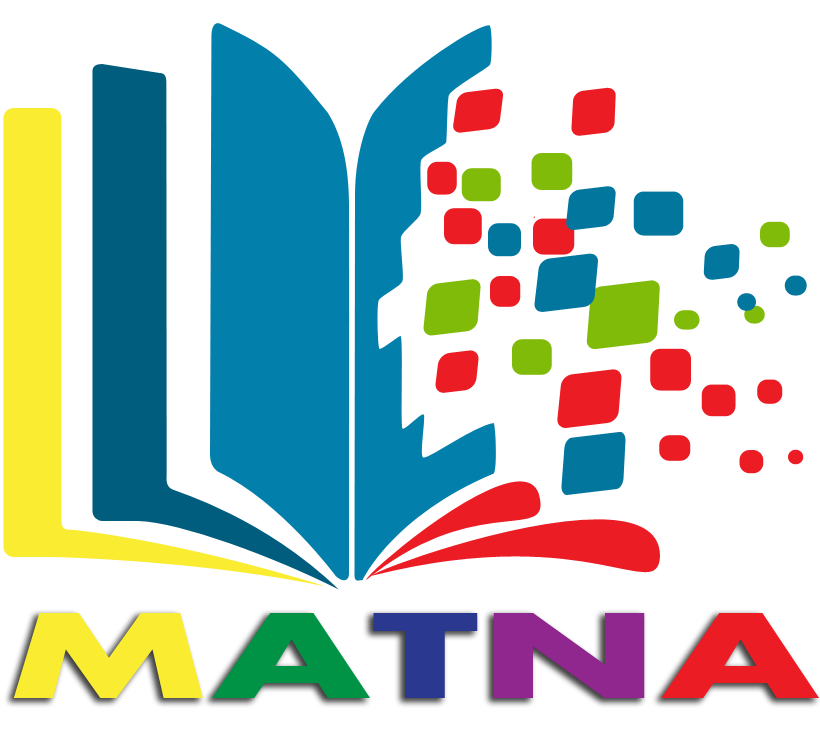 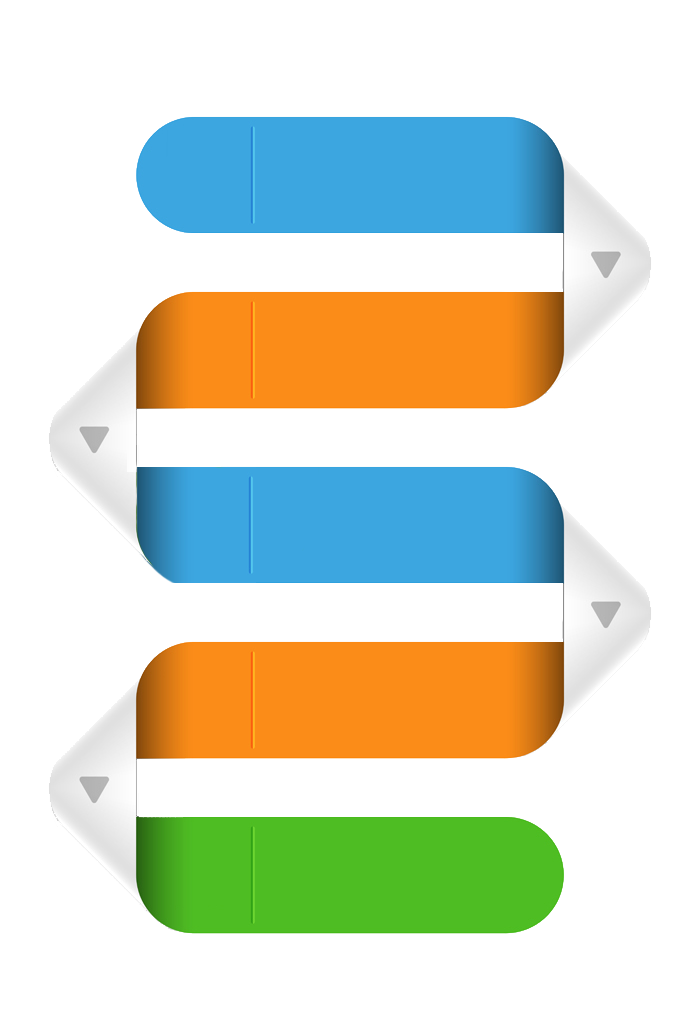 1
ثبت اطلاعات پایه
فرآیند متنا
2
برنامه ریزی  آموزش
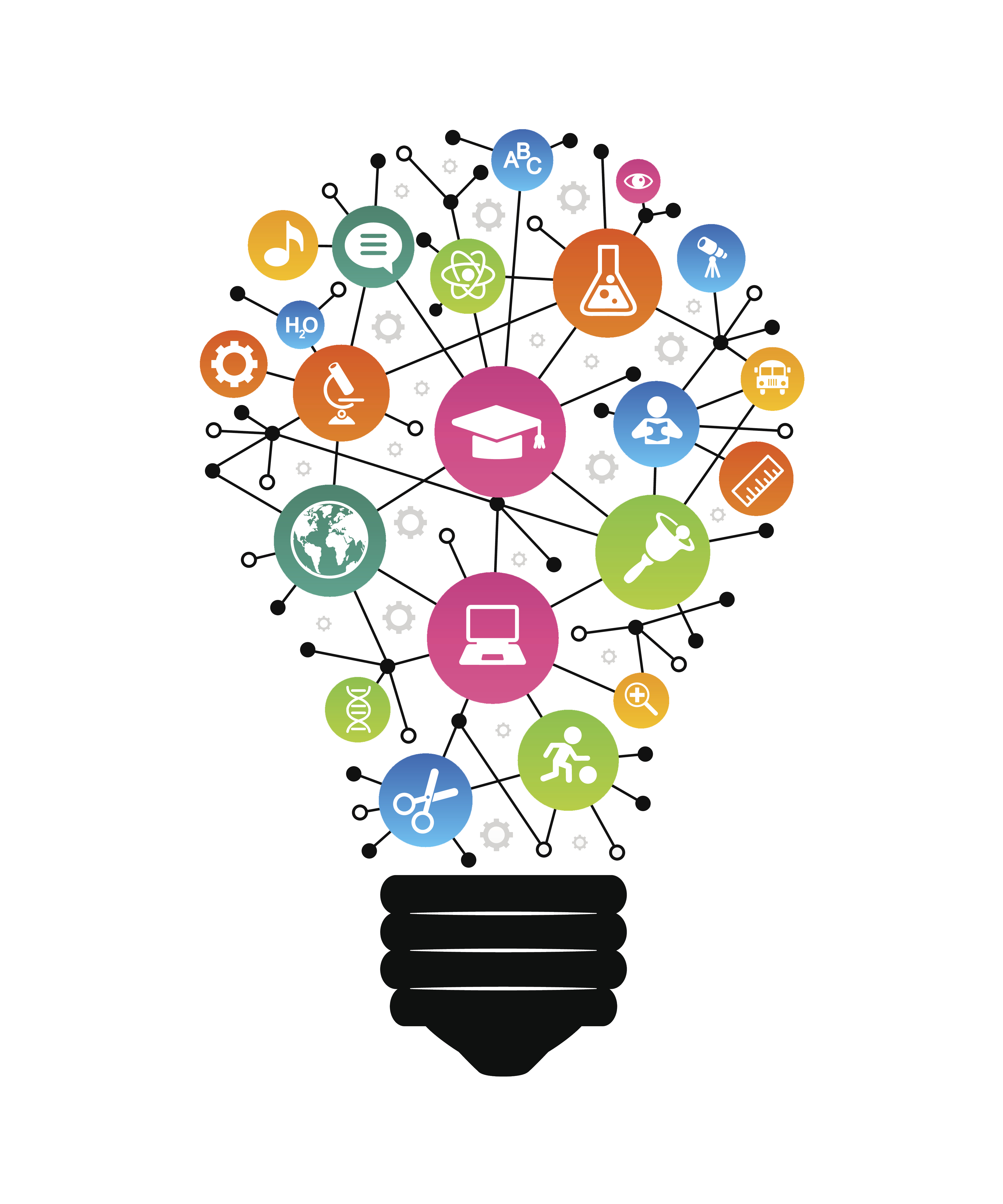 اجرا
3
4
ارزیابی اثر بخشی
5
ثبت در سوابق و گزارشات
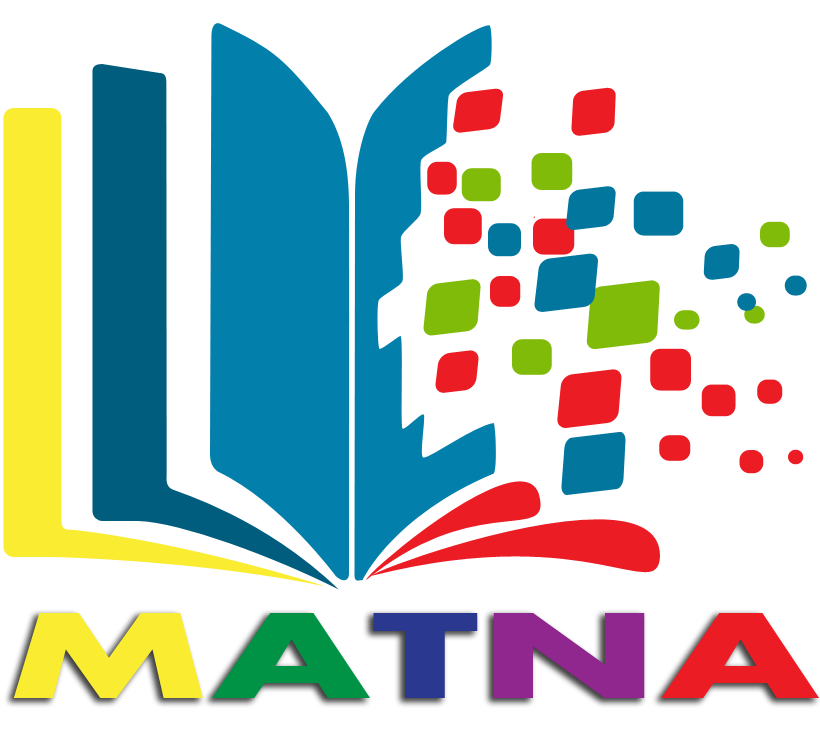 امکانات عمومی
پویایی و قابلیت شخصی سازی نرم افزار با توجه به نیازهای سازمان
تعریف کاربر و گروه کاربری به تعداد نا محدود و با سطوح دسترسی دلخواه
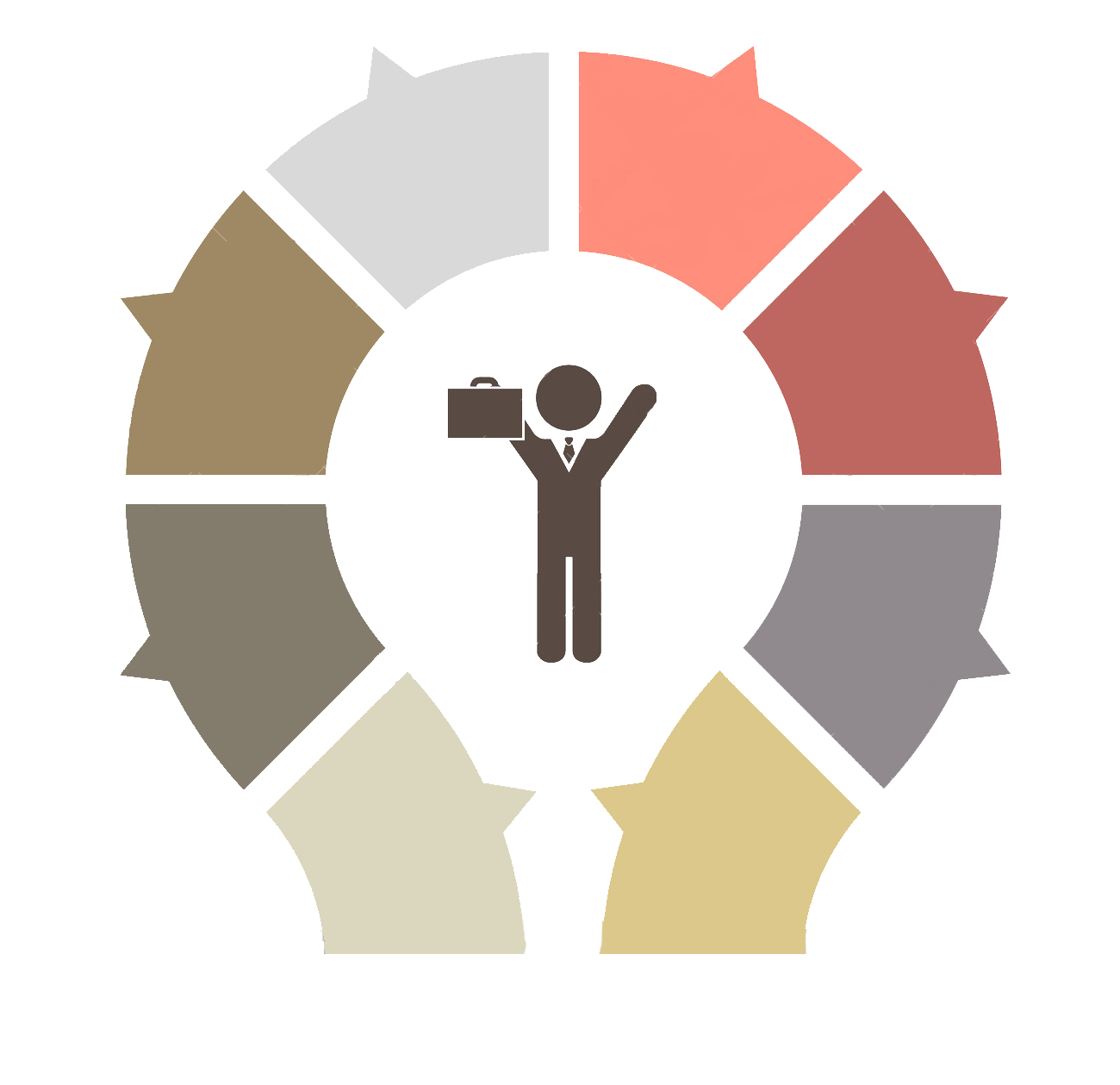 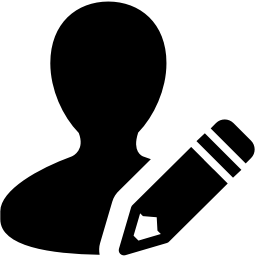 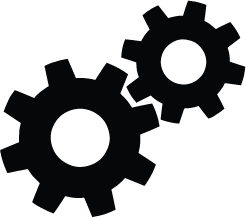 درج گروهی اطلاعات از فایل اکسل در فرم های مورد نیاز
ثبت وقایع و رخداده های سامانه
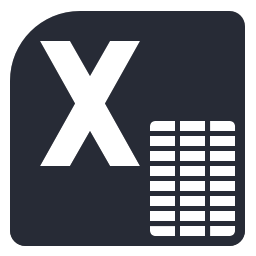 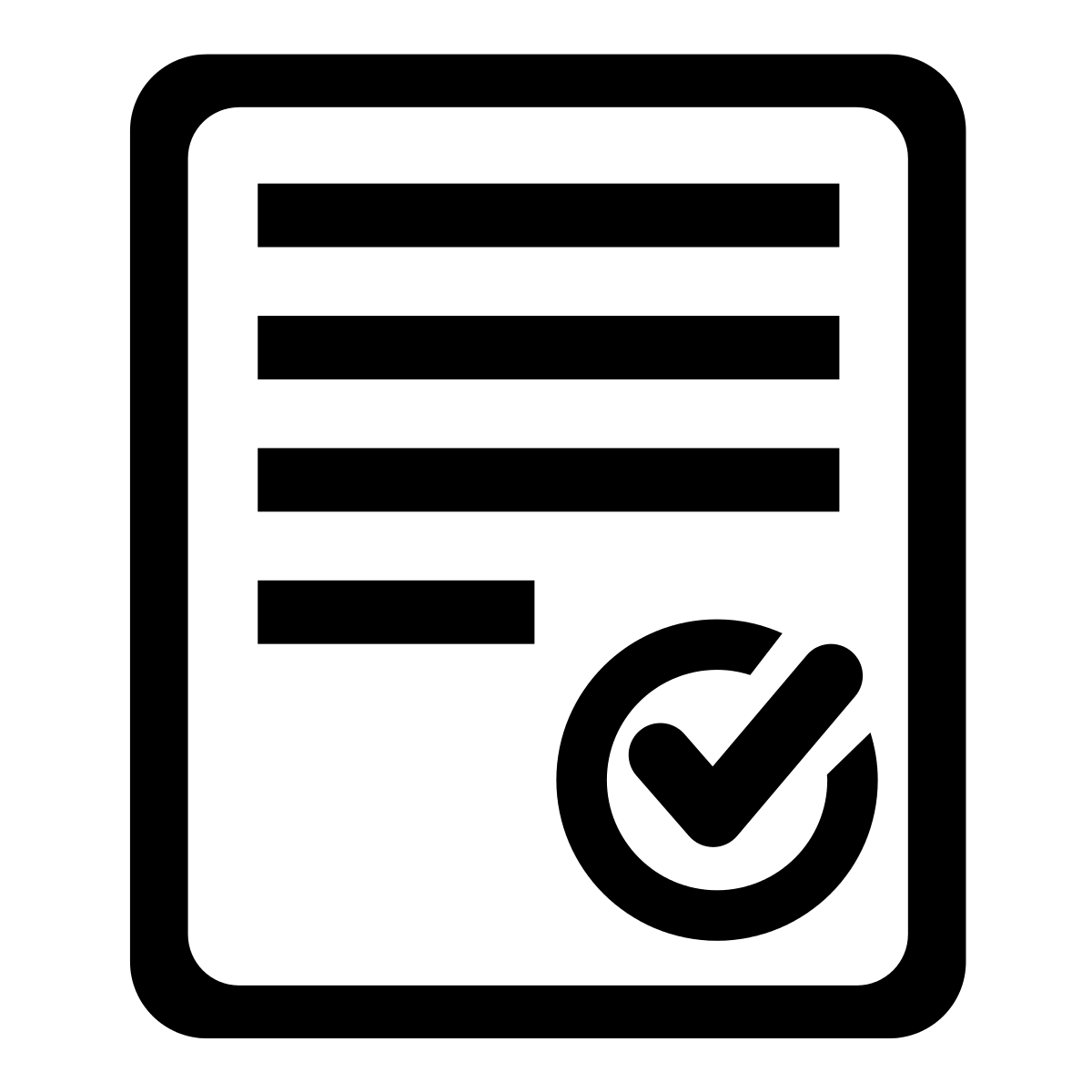 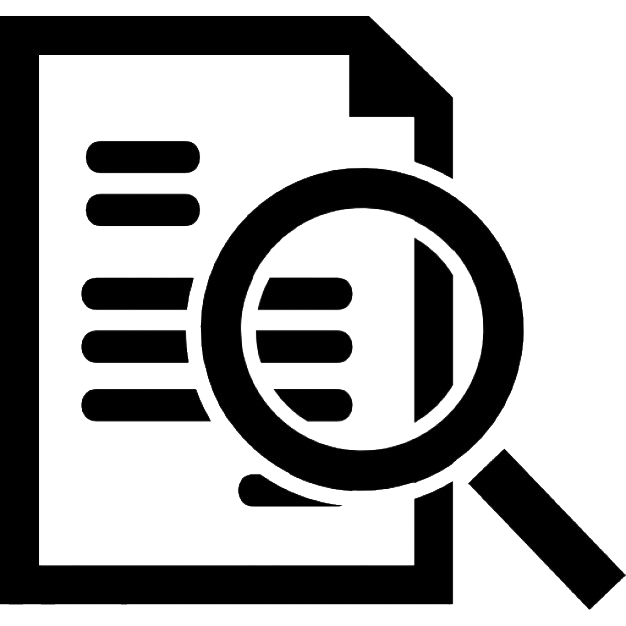 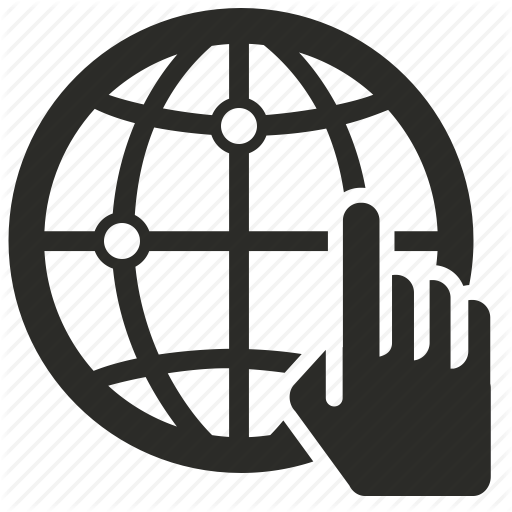 امکان جستجوی پیشرفته با شرایط دلخواه
پرتال اطلاع رسانی با امکان درج اخبار و اطلاعیه
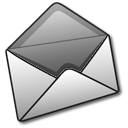 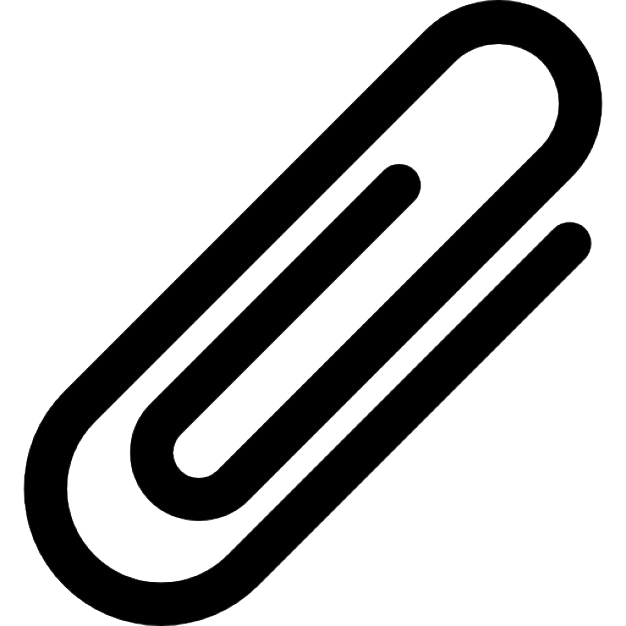 سیستم پیام رسانی داخلی قدرتمند
قابلیت الصاق هر نوع فایل در تمامی فرمها
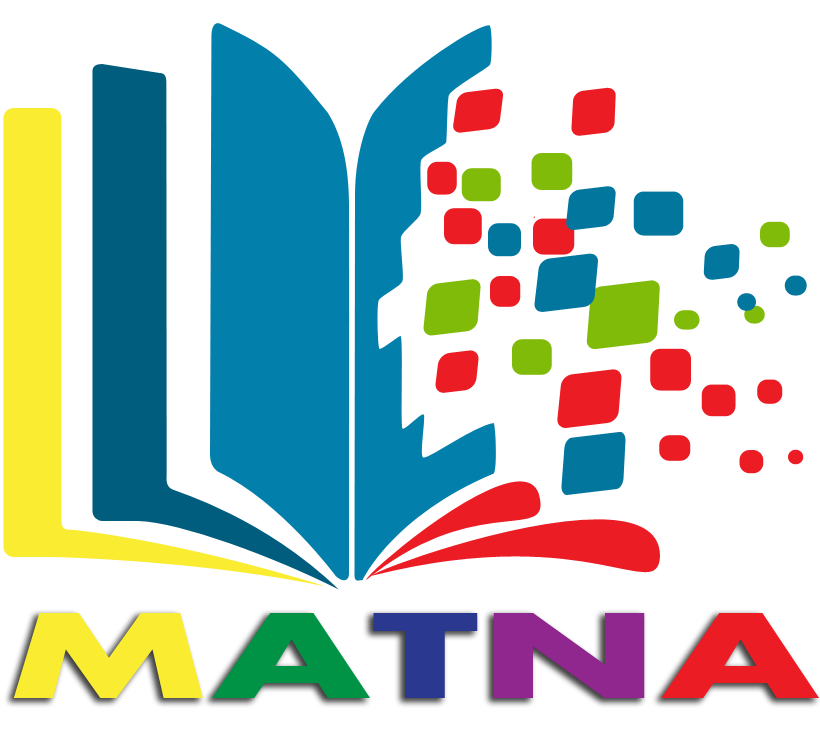 اطلاعات پایه :
رشته و گرایش تحصیلی
رده و زیر رده های سازمانی
رشته و رسته سازمانی  
انواع آموزش و دوره 
روشهای آموزش 
اهداف آموزش 
روش ارزیابی  
مهارتها و وظایف شغلی
زمینه فعالیت مراکز آموزشی
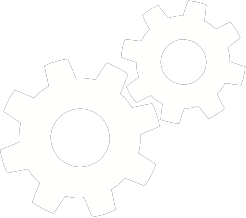 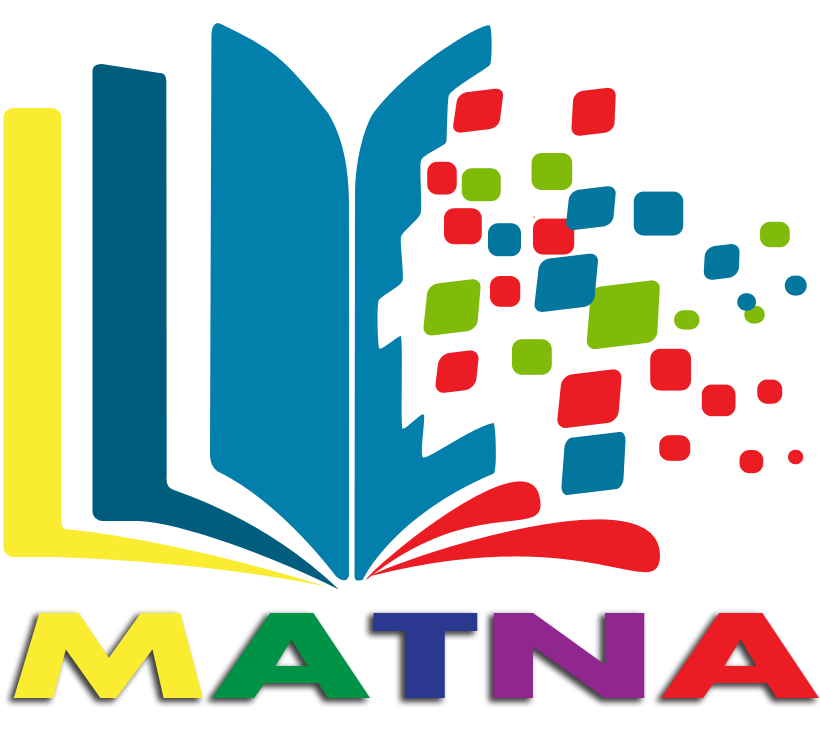 اطلاعات شرکت
چارت سازمانی 
مشاغل سازمانی 
نیازمندیهای آموزشی شغل 
مهارتهای مورد نیاز شغل 
وظایف شغل
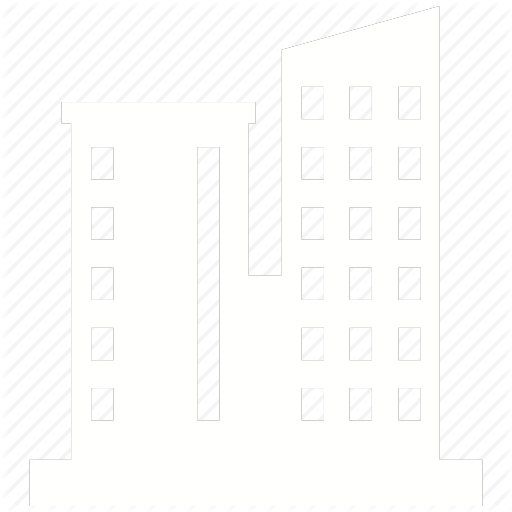 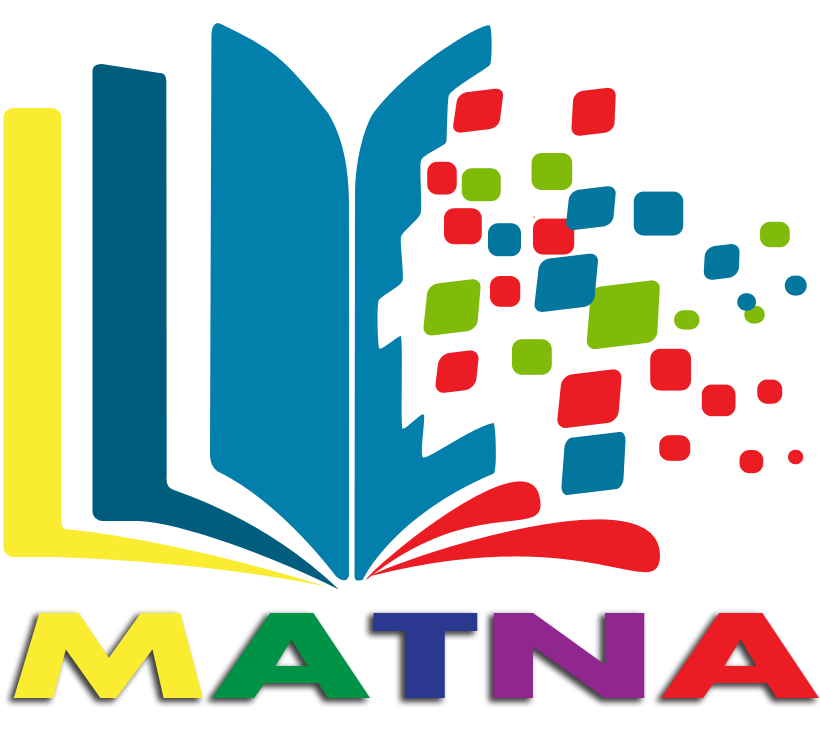 اطلاعات کارمندان
اطلاعات شناسنامه ای 
مدارک تحصیلی 
شغل 
سوابق آموزشی
نیاز های آموزشی
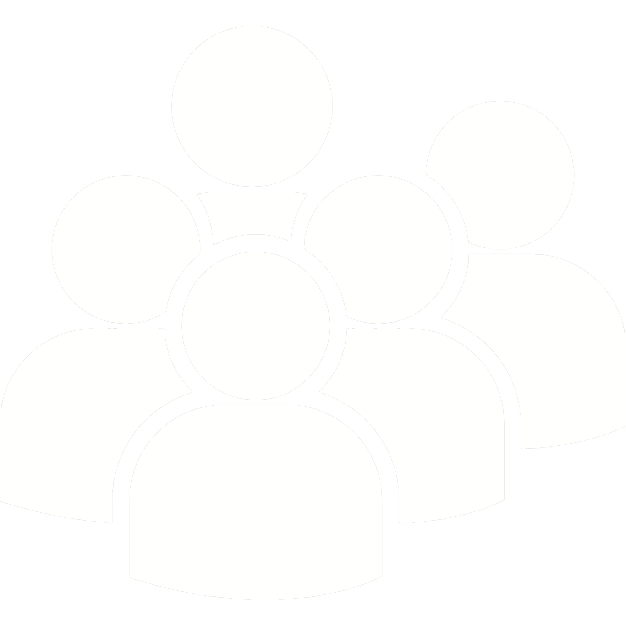 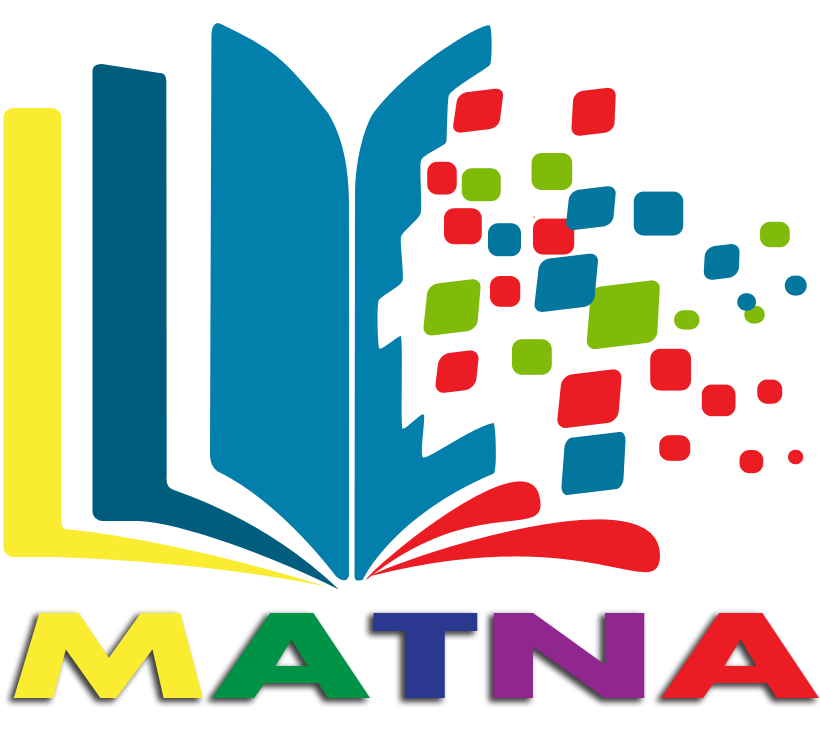 مراکز آموزشی و اساتید
زمینه فعالیت کلی 
دوره های مرکز آموزشی
سابقه 
توانایی های تدریس  اساتید
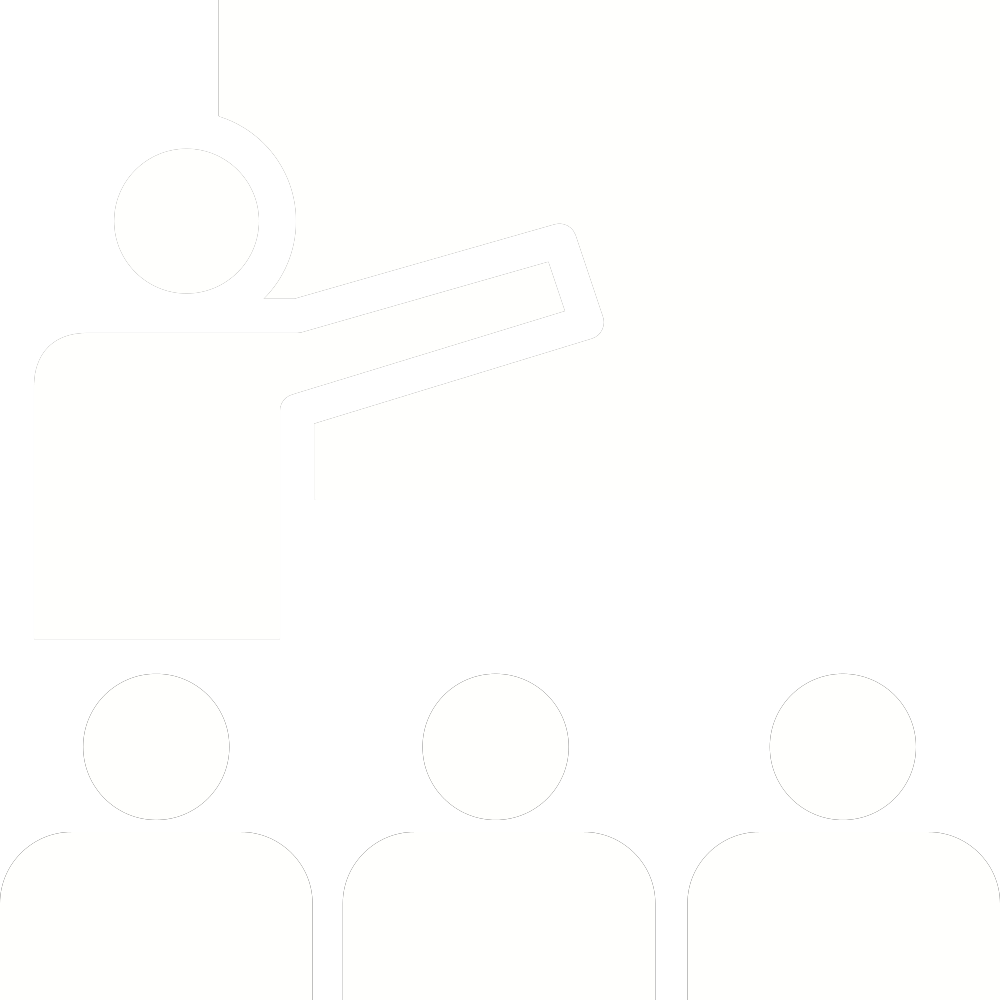 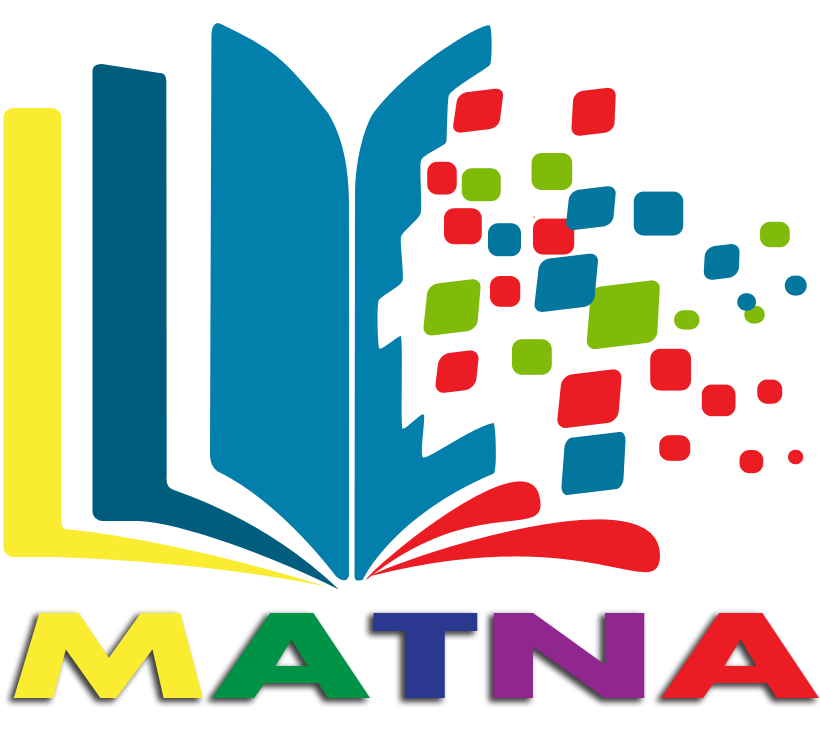 دوره های آموزشی
سرفصل برای درس یا یک کلاس خاص
پیش نیاز و هم نیاز دوره 
مهارتهای دوره
تطبیق (دوره با دوره  - دوره با رشته و مدرک تحصیلی -دوره های پکیج )
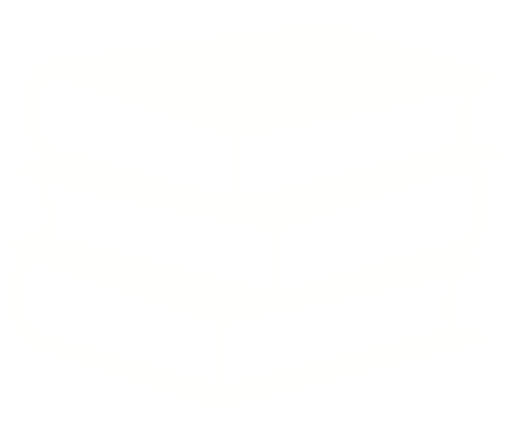 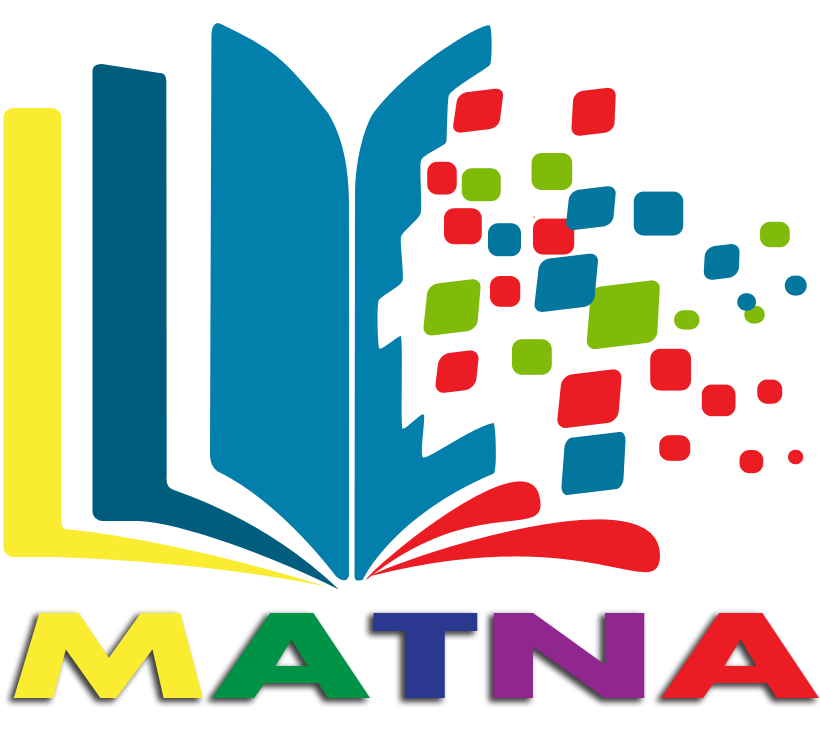 نیاز سنجی آموزش
خودکار بر اساس نیازمندی های مشاغل
بر اساس در خواستهای فردی
مدیریت اجرای آموزش
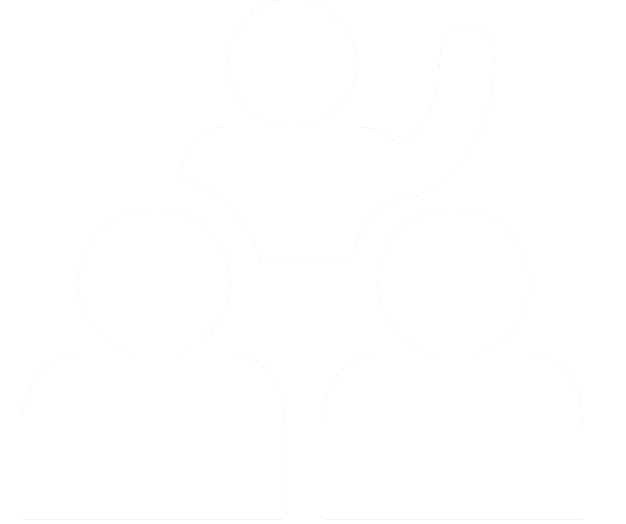 به صورت کارتابلی
ثبت کلاس 
برنامه ریزی (برنامه هفتگی دوره  و برد آموزشگاه)
ثبت نام 
برگزاری کلاس و امتحان 
تایید نتایج 
انتقال به سوابق
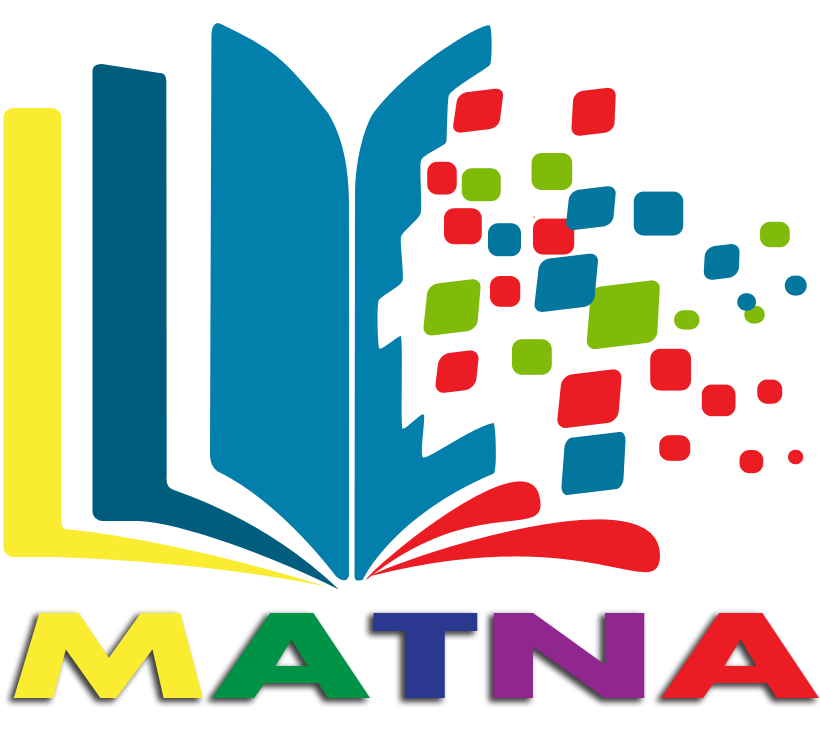 ارزیابی و اثر بخشی
سطح یک (واکنش فراگیر)
سطح دو (یادگیری-پیش از آموزش)
سطح دو (یادگیری-پس از آموزش)
سطح سه (رفتار سرپرست)
سطح سه (رفتار فراگیر)
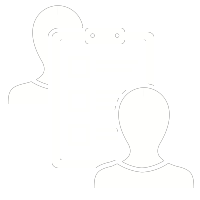 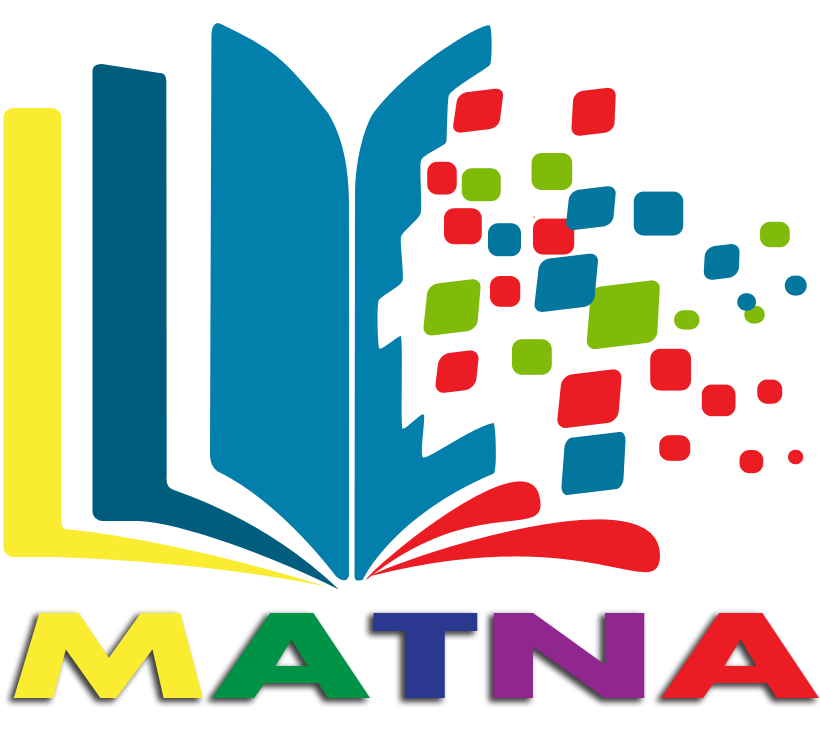 پرتال متنا :
در خواست دوره های مورد نیاز 
مشاهده اطلاعات کلی 
سوابق آموزشی –تطبیق – نیازمندیهای شغل و ...
آزمون الکترونیک
فرمهای پرسشنامه  ارز یابی اثر بخشی
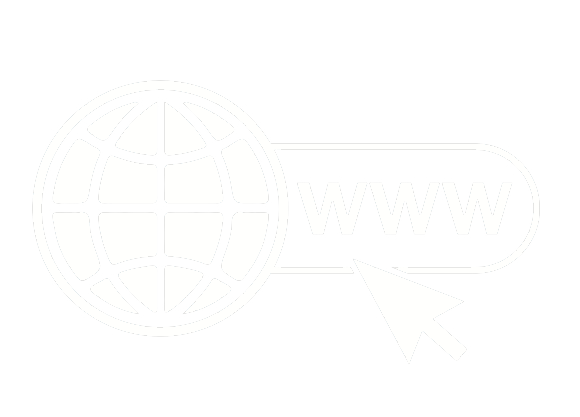 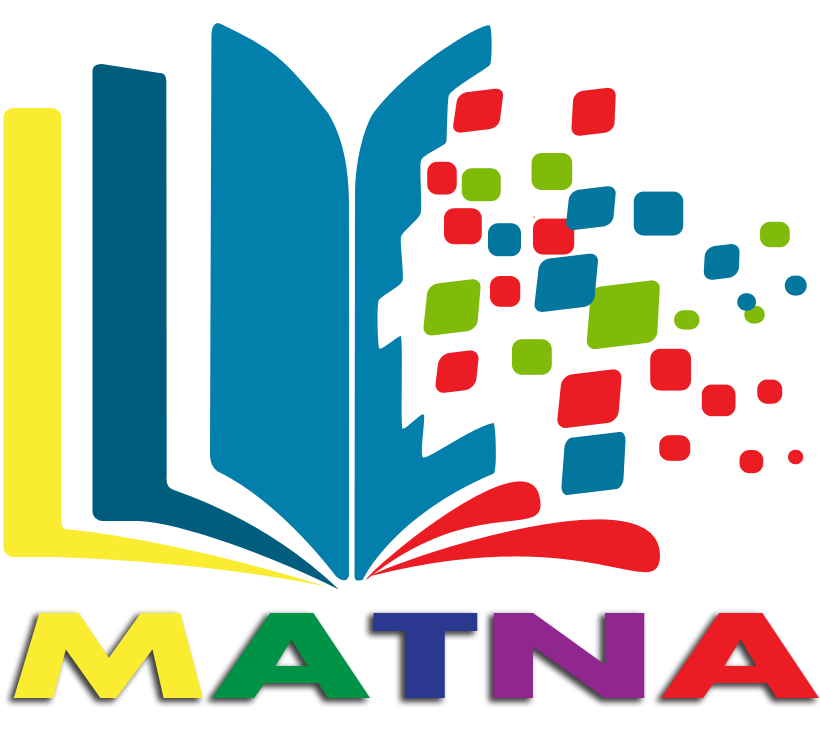 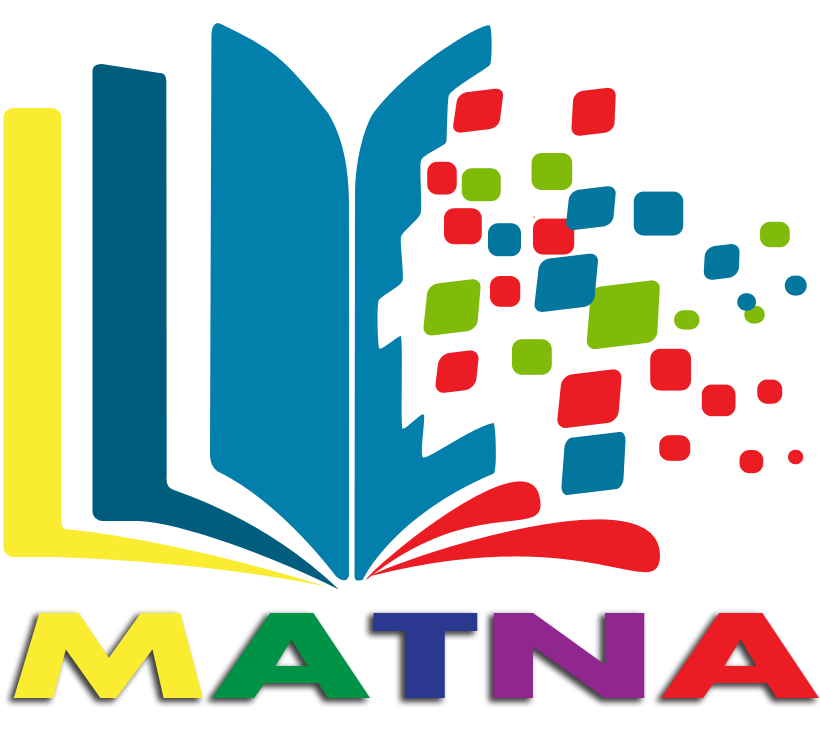 مدیریت آموزش و توانمند سازی نیروی انسانی
راهکاری نوین در آموزش سازمانی